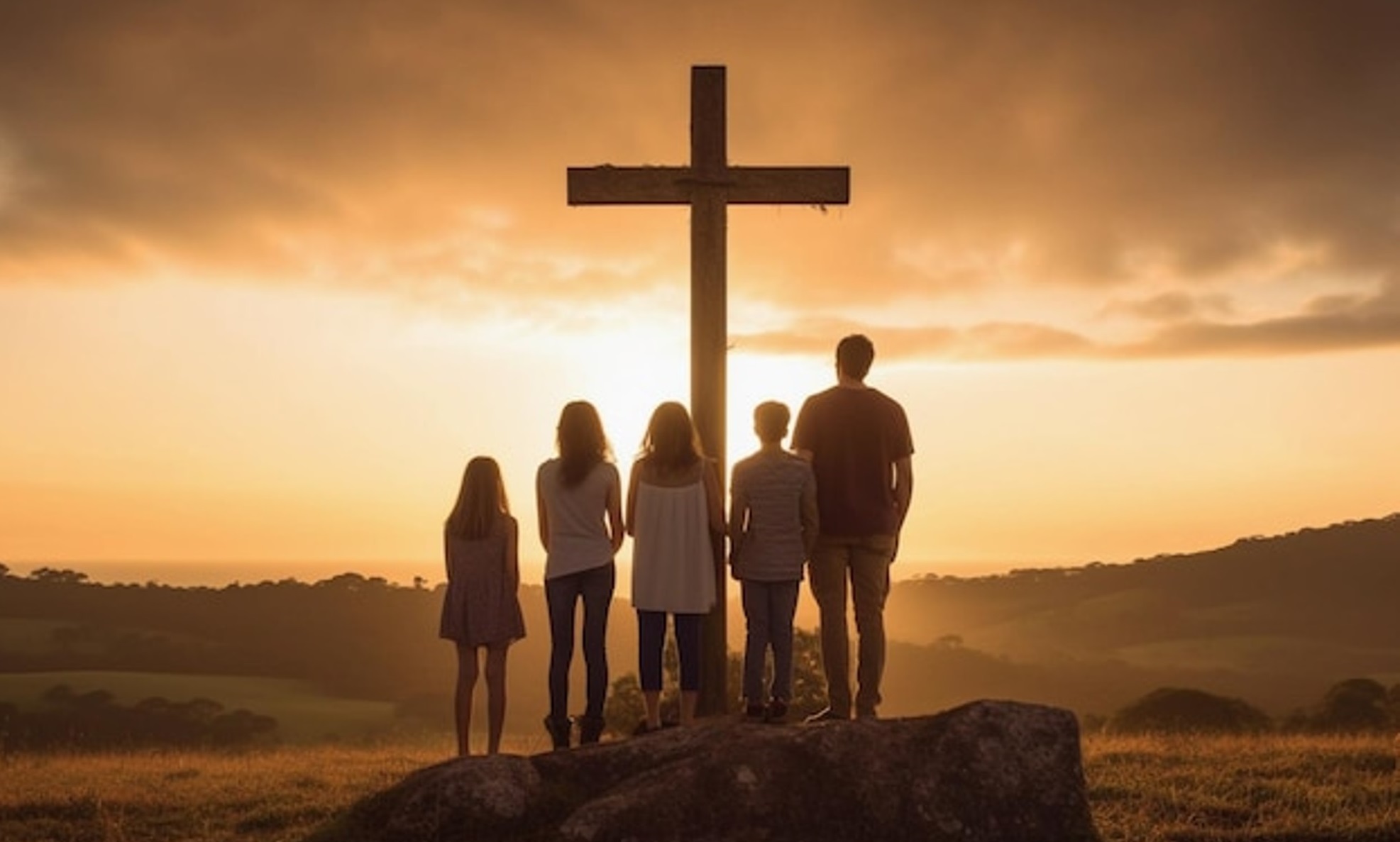 Il-familja ta’ Alla
Glorja `l Alla fil-għoli 
tas-smewwiet, u paċi fl-art lill-bnedmin ta’ rieda tajba. 
Infaħħruk, inberkuk, nadurawk, nagħtuk ġieh.
Inroddulek ħajr għall-glorja kbira tiegħek. Mulej Alla, Sultan tas-sema,  
Alla Missier li tista’ kollox.
Mulej Iben waħdieni, Ġesù Kristu, 
Mulej Alla,  Ħaruf ta’ Alla, Bin il-Missier.
Int li tneħħi d-dnubiet 
tad-dinja, ħenn għalina. 
Int li tneħħi d-dnubiet 
tad-dinja, ilqa’ t-talb tagħna.
Int li qiegħed fuq il-lemin tal-Missier, ħenn għalina. Għaliex Int waħdek Qaddis, Int waħdek Mulej, 
Int waħdek il-għoli,
Ġesu’ Kristu, ma’ l-Ispirtu 
s-Santu: 
fil-glorja tal-Missier Alla.  
Ammen.
Qari mill-Ktieb 
tal-Ġenesi
Ġen 3, 9-15
Wara li Adam kiel 
mis-siġra, il-Mulej Alla sejjaħ lil Adam u staqsieh: 
“Fejn int?” 
U dak wieġeb:
“Smajt ħossok fil-ġnien u bżajt għax jien għeri, u nħbejt”. 
U staqsieh:
“Min qallek li int għeri? Jaqaw kilt mis-siġra li jien ordnajtlek li ma tikolx minnha?” 
U wieġeb Adam:
“Il-mara li inti tajtni għal miegħi, hi tatni mis-siġra, u jiena kilt”.
U l-Mulej Alla qal lill-mara:
“X’inhu dan li għamilt?” 
U l-mara wieġbet: 
“Is-serp qarraq bija, u jien kilt”.
U l-Mulej Alla qal lis-serp:
“Talli għamilt dan,
misħut int fost il-bhejjem kollha u fost l-annimali selvaġġi! Għal żaqqek titkaxkar,
u t-trab tal-art tiekol 
il-jiem kollha ta’ ħajtek.
U jien inqajjem mibegħda bejnek u bejn il-mara,
bejn nislek u nisilha,
u hu jisħaqlek rasek
u int tisħaqlu għarqubu”.
Il-Kelma tal-Mulej.
R:/ Irroddu ħajr lil Alla.
Salm Responsorjali
R:/ Għand il-Mulej hemm it-tjieba, u l-fidwa għandu bil-kotra
Minn qiegħ l-art insejjaħlek, Mulej:
isma’, Sidi, il-leħen tiegħi!
Ħa jkunu widnejk miftuħa,
jiena u nitolbok bil-ħniena.
R:/ Għand il-Mulej hemm it-tjieba, u l-fidwa għandu bil-kotra
Jekk tal-ħtijiet int tagħti kas, Mulej,
Sidi, min jista’ jżomm sħiħ?
Imma għandek hemm 
il-maħfra,
biex hekk inqimuk fil-biża’ tiegħek.
R:/ Għand il-Mulej hemm it-tjieba, u l-fidwa għandu bil-kotra
Jien lill-Mulej nistenna,
ruħi f’kelmtu tittama.
Tistenna ruħi lil Sidi,
aktar milli l-għassiesa 
s-sebħ.
R:/ Għand il-Mulej hemm it-tjieba, u l-fidwa għandu bil-kotra
Jistenna Iżrael lill-Mulej!
Għax għand il-Mulej hemm it-tjieba,
u l-fidwa għandu 
bil-kotra.
Hu li jifdi lil Iżrael
minn ħtijietu kollha.
R:/ Għand il-Mulej hemm it-tjieba, u l-fidwa għandu bil-kotra
Qari mill-Ittra ta’ 
San Pawl Appostlu 
lill-Korintin
2 Kor 4, 13 – 5, 1
Ħuti, billi aħna għandna 
l-istess spirtu ta’ fidi li fuqu hemm miktub: “Emmint, u għalhekk tkellimt”, aħna wkoll emminna,
u għalhekk tkellimna; għax nafu li dak li qajjem 
lill-Mulej Ġesù, lilna wkoll għad iqajjimna flimkien ma’ Ġesù u jressaqna
quddiemu flimkien magħkom. Għax dan kollu minħabba fikom, biex 
il-grazzja tilħaq ħafna bnedmin oħra,
u b’hekk jitkattar ir-radd ta’ ħajr, għall-glorja ta’ Alla.
Għalhekk ma naqtgħux qalbna, għax imqar jekk
il-bniedem ta’ barra jitħassar, il-bniedem ta’ ġewwa jiġġedded minn jum għal jum. Id-daqsxejn ta’ tbatija tagħna ta’ issa
tħejjilna kobor ta’ glorja bla qjies għal dejjem; lilna li ma nħarsux lejn 
il-ħwejjeġ li jidhru, iżda lejn dawk li ma jidhrux.
Dawk li jidhru huma għal żmien qasir, dawk li ma jidhrux huma għal dejjem.
Aħna nafu li jekk din 
it-tinda tal-għamara tagħna
fl-art tiġġarraf, aħna għandna dar oħra, maħduma mhux bl-idejn, imma xogħol ta’ Alla, għal dejjem fis-sema.
Il-Kelma tal-Mulej.
R:/ Irroddu ħajr lil Alla.
Hallelujah, Hallelujah
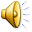 Issa se jitkeċċa l-Prinċep ta’ din id-dinja, jgħid 
il-Mulej;
u meta nintrefa’ ’l fuq mill-art, jiena niġbed 
il-bnedmin kollha lejja.
Hallelujah, Hallelujah
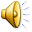 Qari mill-Evanġelju skont 
San Mark
Mk 3, 20-35
F’dak iż-żmien, Ġesù, flimkien mad-dixxipli tiegħu, mar id-dar, u l-kotra reġgħet inġemgħet, hekk li anqas biss setgħu jieklu.
Qrabatu, malli semgħu, ħarġu biex iżommuh, għax qalu li tilef moħħu. 
Il-kittieba li kienu niżlu minn Ġerusalemm bdew jgħidu:
“Dan għandu fih lil Begħelżebul u bis-saħħa tal-Prinċep tax-xjaten qiegħed ikeċċihom 
ix-xjaten”.
Hu sejħilhom lejh u beda jkellimhom bil-parabboli:
“Kif jista’ x-Xitan ikeċċi x-Xitan? Jekk saltna tinqasam fiha nfisha, dik is-saltna ma tistax iżżomm wieqfa.
U jekk familja tinqasam fiha nfisha, dik il-familja ma tistax iżżomm wieqfa. Li kieku mela x-Xitan qam kontra tiegħu nnifsu
u nfired, ma kienx jista’ jżomm sħiħ, imma jkun wasal fit-tmiem. Ħadd ma jista’ jidħol fid-dar ta’ wieħed qawwi u jaħtaflu
ġidu jekk qabel ma jkunx rabat lil dak il-qawwi; imbagħad id-dar jaħtafhielu żgur.
Tassew ngħidilkom, kollox jinħafrilhom lil ulied il-bniedem, 
id-dnubiet u d-dagħa kollu li jidgħu.
Imma min jieqaf 
lill-Ispirtu s-Santu ma jkollu qatt maħfra; jibqa’ ħati għal dejjem”. 
Għax kienu qalu:
“Għandu fih spirtu ħażin”.
Darba ġew ommu u ħutu, baqgħu barra u bagħtu jsejħulu.
Dak il-ħin kien hemm ħafna nies bilqiegħda madwaru, u qalulu:
“Ara, ommok u ħutek qegħdin hemm barra u jriduk”. 
U hu weġibhom:
“Min huma ommi u ħuti?” 
Imbagħad dawwar ħarstu fuq dawk li kien hemm madwaru bilqiegħda, u qal:
“Dawn, ara, huma ommi u ħuti. Kull min jagħmel 
ir-rieda ta’ Alla, dak huwa ħija, u oħti, u ommi”.
Il-Kelma tal-Mulej.
R:/ Tifħir Lilek Kristu.
Jiena nemmen f’Alla wieħed, il-Missier li jista’ kollox, li ħalaq is-sema u 
l-art, dak kollu li jidher u dak li ma jidhirx.
U f’Mulej wieħed Ġesù Kristu, Iben waħdieni ta’ Alla,
 imnissel mill-Missier 
qabel kull żmien.
Alla minn Alla, dawl minn dawl, Alla veru minn Alla veru, imnissel mhux magħmul, natura waħda mal-Missier u bih sar kollox.
Niżel mis-smewwiet għalina 
l-bnedmin u għall-fidwa
tagħna. U ħa l-ġisem 
bis-setgħa tal-Ispirtu 
s-Santu minn Marija Verġni
u sar bniedem. Sallbuh għalina, bata taħt Ponzju Pilatu, miet u difnuh, u 
fit-tielet jum qam minn bejn l-imwiet, skont
il-Kotba mqaddsa, 
u tela’ s-sema, u qieghed fuq il-lemin tal-Missier.
U għandu jerġa jiġi 
bil-glorja biex jagħmel ħaqq
mill-ħajjin u mill-mejtin, u s-saltna tiegħu ma jkollhiex tmiem. U fl-Ispirtu s-Santu, Mulej li jagħti l-ħajja li ġej mill-Missier u mill-Iben:
li Hu meqjum u mweġġah flimkien mal-Missier u 
mal-Iben. Hu li tkellem b’fomm il-profeti.
U fi Knisja waħda, qaddisa, kattolika, appostolika. 
Nistqarr magħmudija waħda 
għall-maħfra tad-dnubiet.
U nistenna l-qawma 
mill-imwiet, u l-ħajja 
taż-żmien li ġej. Ammen.